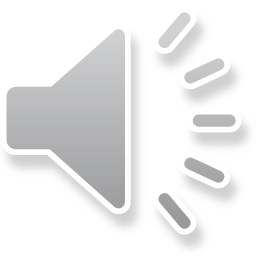 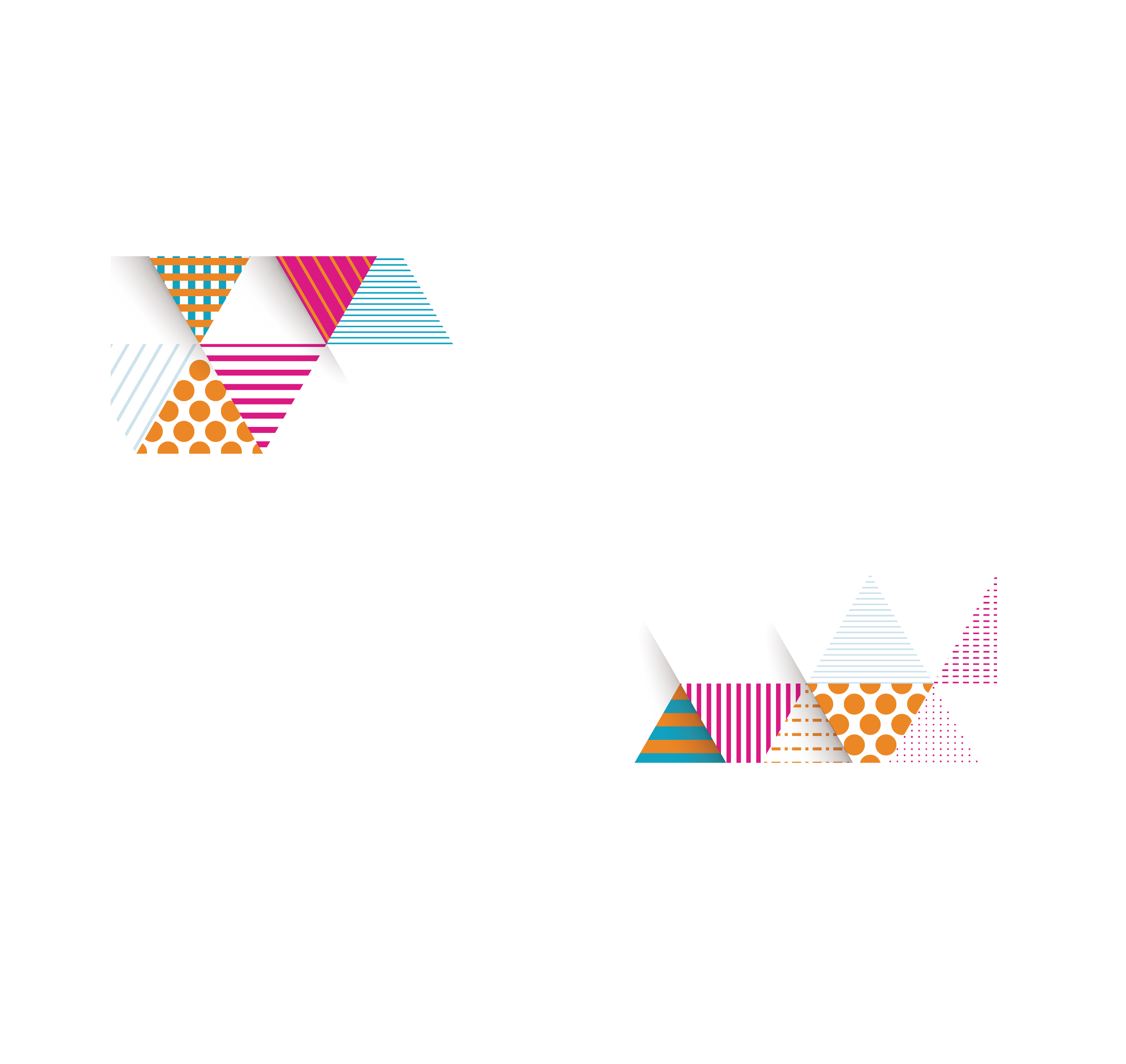 THIS TEMPLATE DESIGNED FOR FEI ER SHE JI
创意三角形PPT模板
The user can demonstrate on a projector or computer, or print the presentation and make it into a film to be used in a wider field
工作总结
教育说课
演讲汇报
DESIGNED
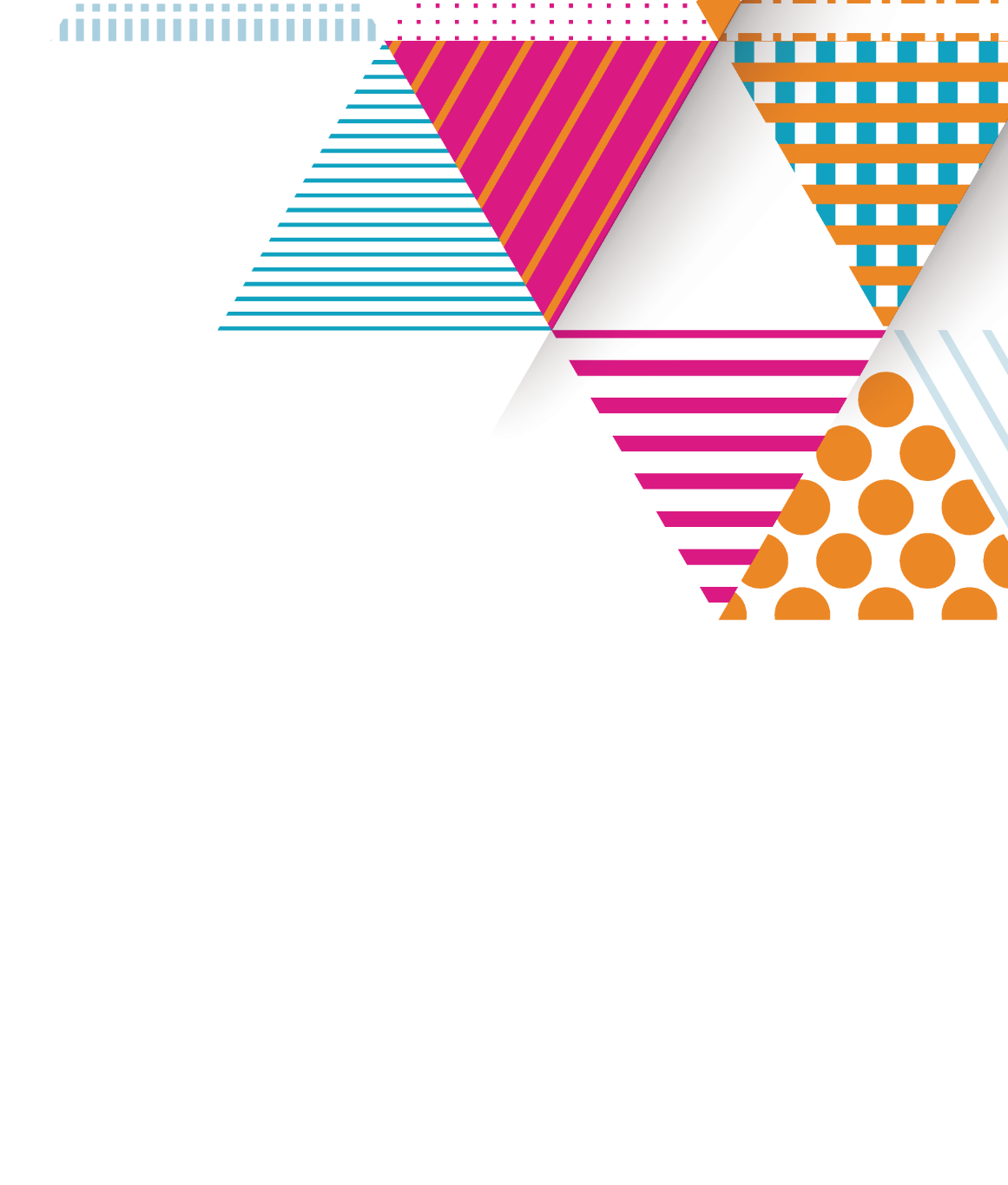 CONTENTS
01
02
03
04
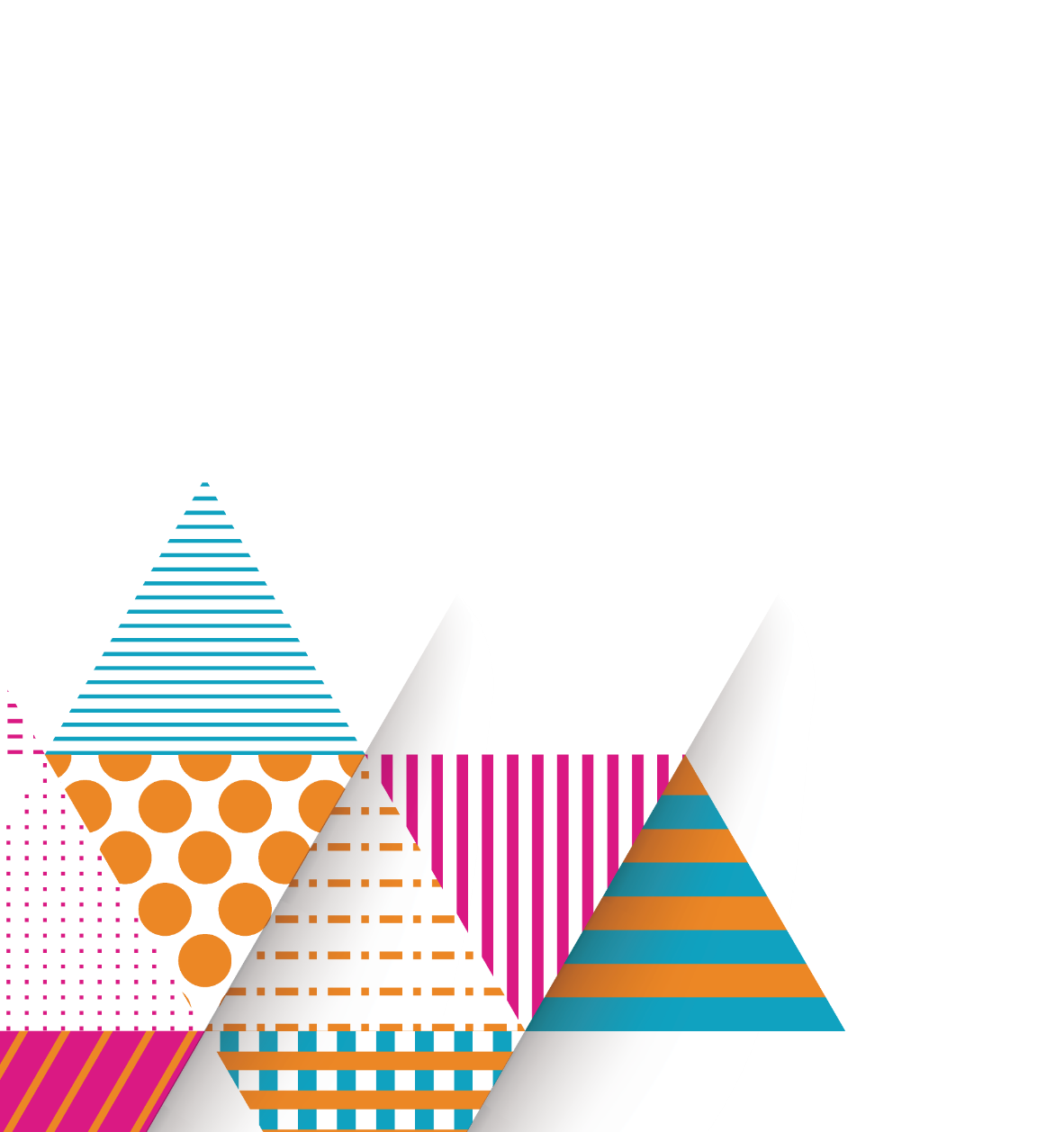 标题文字
添加此处
标题文字
添加此处
标题文字
添加此处
标题文字
添加此处
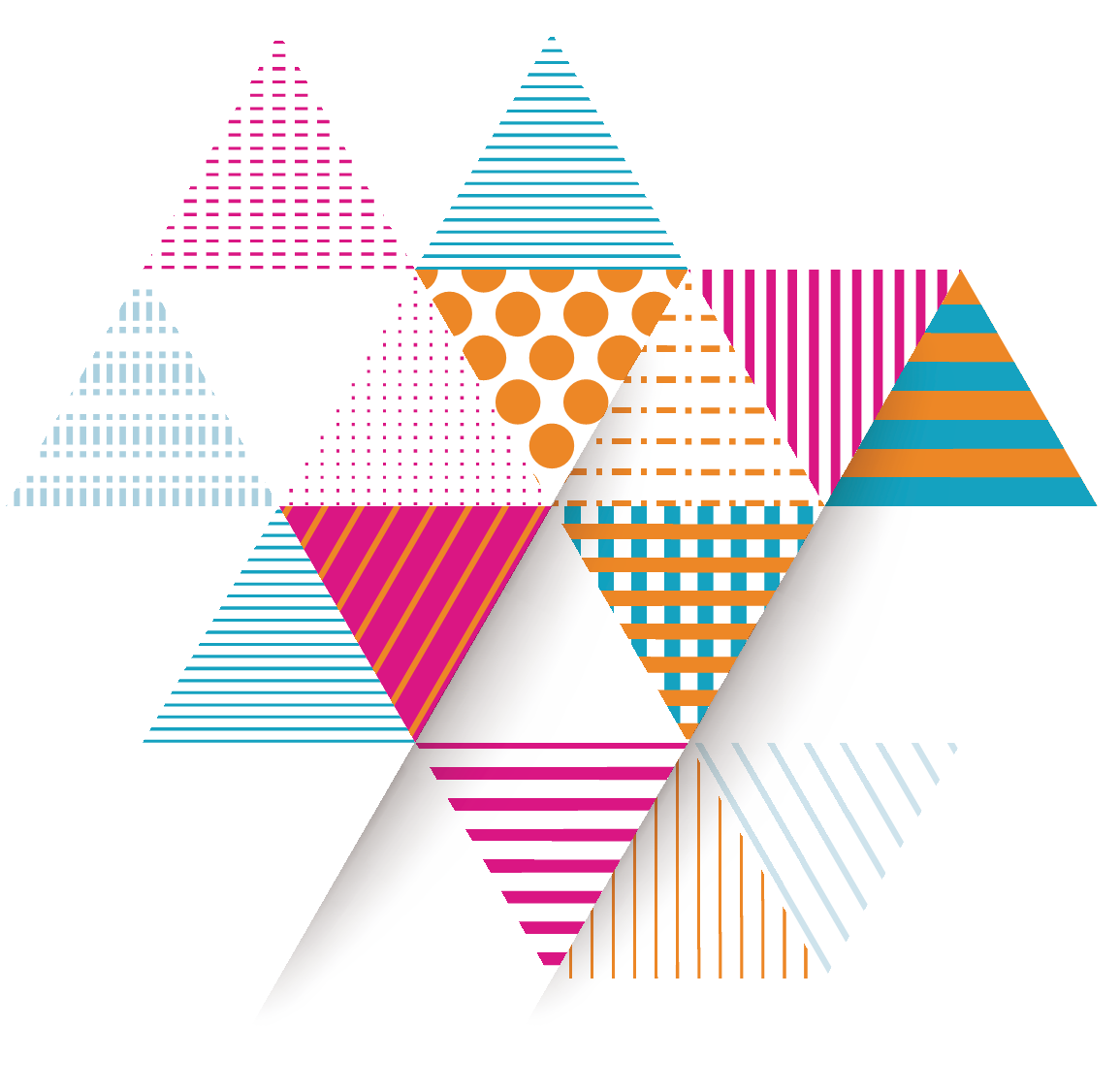 PART 01
标题文字添加此处
The user can demonstrate on a projector or computer, or print the presentation and make it into a film to be used in a wider field
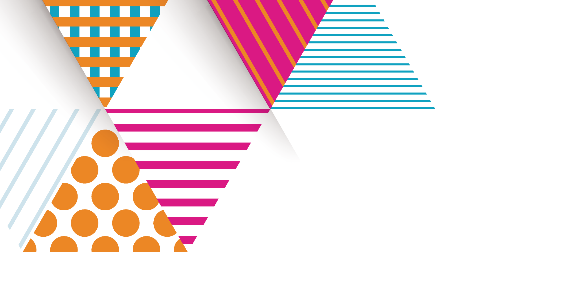 标题文字添加此处
The user can demonstrate on a projector or computer, or print the presentation
标题文字添加
The user can demonstrate on a projector or computer, orThe user can demonstrate on a projector or computer, or print the presentation and make it into a film printThe user can demonstrate on a projector or computer, or print the presentation and make it into a film theThe user can demonstrate on a projector or computer, or print the presentation aThe user can demonstrate on a projector or computer, or print the presentation and make it into a filmnd make it into a film presentation and make it into a film
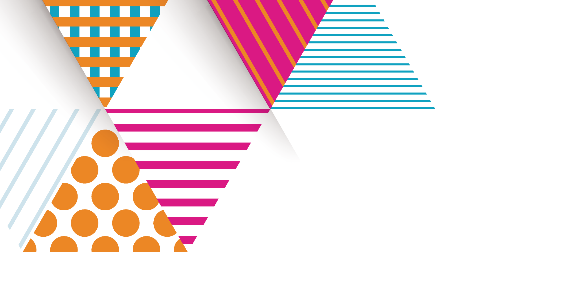 标题文字添加此处
The user can demonstrate on a projector or computer, or print the presentation
标题文字添加
标题文字添加
标题文字添加
标题文字添加
The user can demonstrate on a projector or computer, or print the presentation and make it into a film
The user can demonstrate on a projector or computer, or print the presentation and make it into a film
The user can demonstrate on a projector or computer, or print the presentation and make it into a film
The user can demonstrate on a projector or computer, or print the presentation and make it into a film
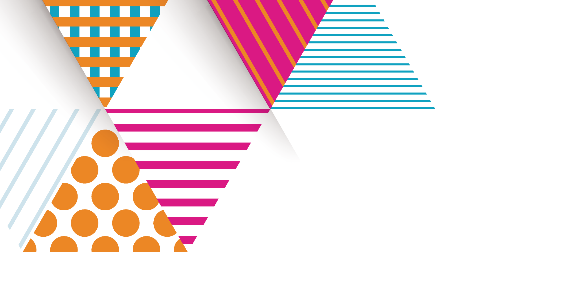 标题文字添加此处
The user can demonstrate on a projector or computer, or print the presentation
1
2
3
4
标题文字添加
标题文字添加
标题文字添加
标题文字添加
The user can demonstrate on a projector or computer, or print the presentation and make it into a film
The user can demonstrate on a projector or computer, or print the presentation and make it into a film
The user can demonstrate on a projector or computer, or print the presentation and make it into a film
The user can demonstrate on a projector or computer, or print the presentation and make it into a film
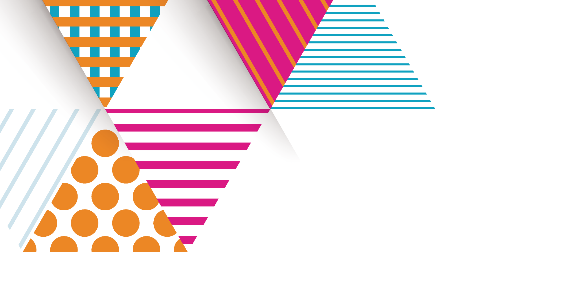 标题文字添加此处
The user can demonstrate on a projector or computer, or print the presentation
文字添加
文字添加
标题文字添加
The user can demonstrate on a projector or computer, orThe user can demonstrate on a projector or computer, or print the presentation and make it into a film printThe user can demonstrate on a projector or computer, or print the presentation and make it into a film theThe user can demonstrate on a projector or computer, or print the presentation aThe user can demonstrate on a projector or computer, or print the presentation and make it into a filmnd make it into a film presentation and make it into a film
文字添加
文字添加
文字添加
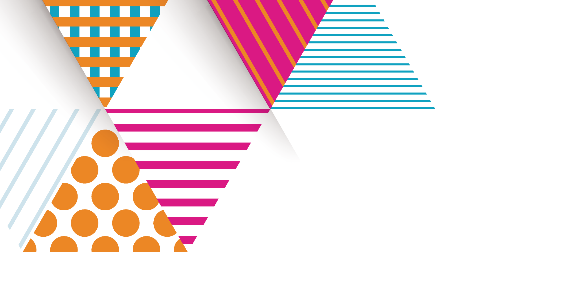 标题文字添加此处
The user can demonstrate on a projector or computer, or print the presentation
The user demonstrate on a projector or computer, or print the presentation and make it into a film
标题文字添加
The user demonstrate on a projector or computer
The user can demonstrate on a projector or computer, or print the presentation and make it into a filmThe user can demonstrate on a projector or computer, or print the presentation and make it into a film
The user can demonstrate on a projector or computer, or print the presentation and make it into a film
The user demonstrate on a projector or computer
标题文字
添加
标题文字
添加
标题文字
添加
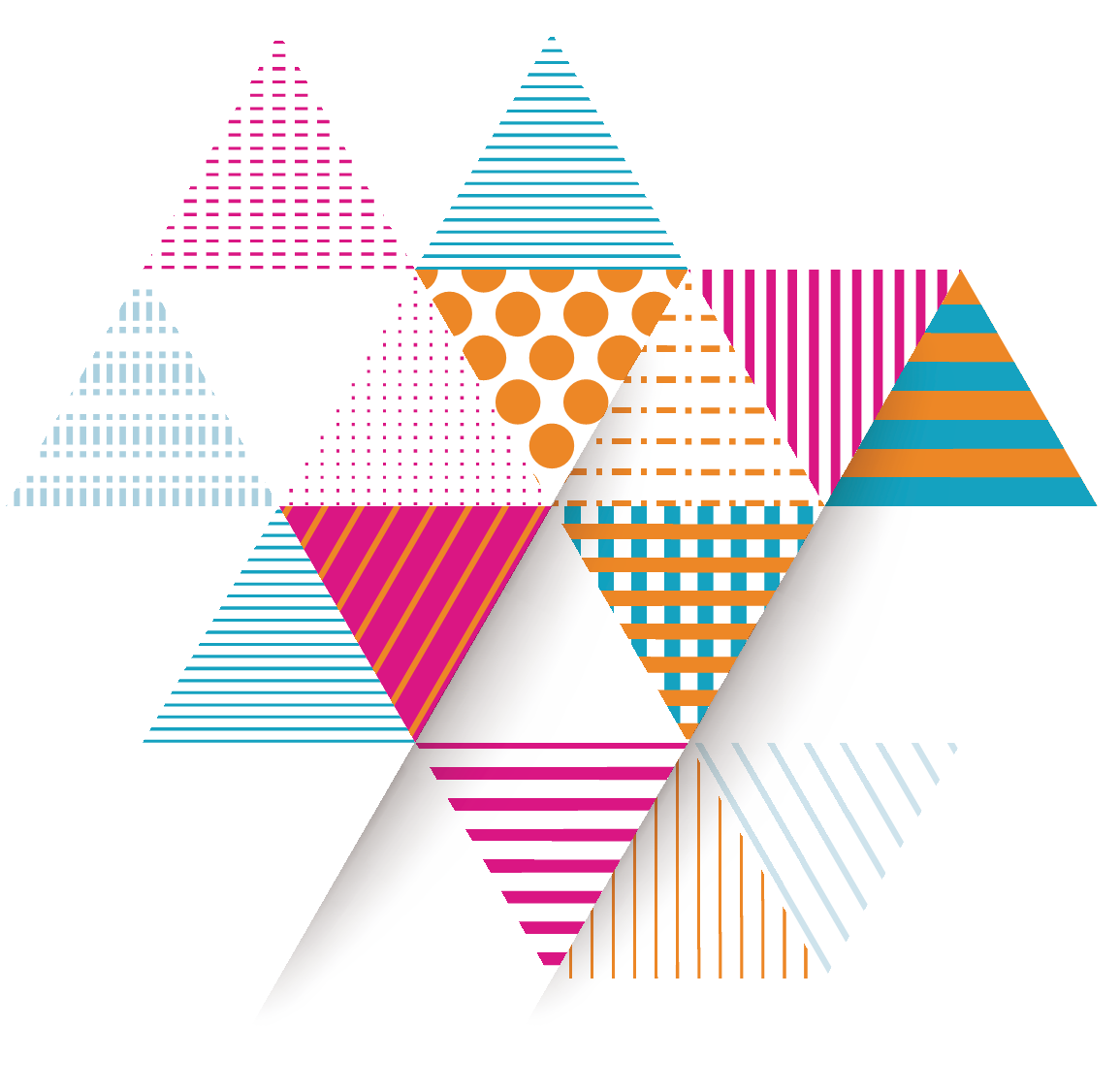 PART 02
标题文字添加此处
The user can demonstrate on a projector or computer, or print the presentation and make it into a film to be used in a wider field
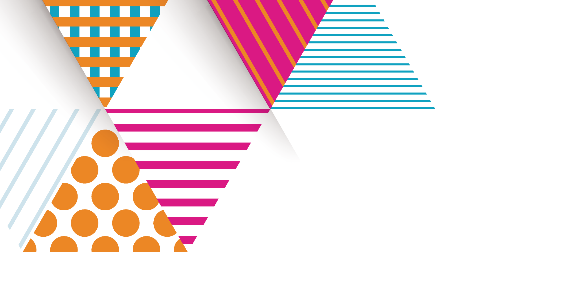 标题文字添加此处
The user can demonstrate on a projector or computer, or print the presentation
The user can demonstrate on a projector or computer, or print the presentation and make it into a film
The user can demonstrate on a projector or computer, or print the presentation and make it into a film
The user can demonstrate on a projector or computer, or print the presentation and make it into a film
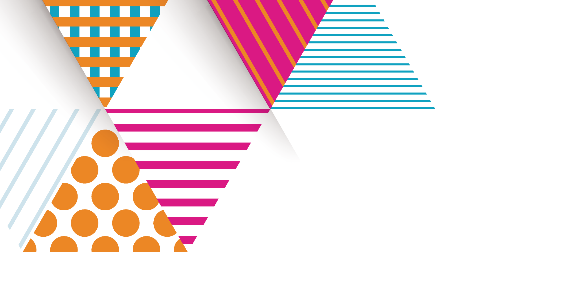 标题文字添加此处
The user can demonstrate on a projector or computer, or print the presentation
标题文字添加
标题文字添加
标题文字添加
标题文字添加
The user can demonstrate on a projector or computer, or print the presentation and make it into a film
The user can demonstrate on a projector or computer, or print the presentation and make it into a film
The user can demonstrate on a projector or computer, or print the presentation and make it into a film
The user can demonstrate on a projector or computer, or print the presentation and make it into a film
标题文本预设
标题文本预设
标题文本预设
标题文本预设
标题文本预设
标题文本预设
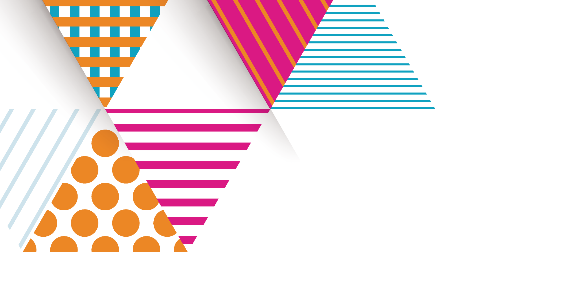 标题文字添加此处
The user can demonstrate on a projector or computer, or print the presentation
标题文字添加
标题文字添加
标题文字添加
The user can demonstrate on a projector or computer, or print the presentation and make it into a film
The user can demonstrate on a projector or computer, or print the presentation and make it into a film
The user can demonstrate on a projector or computer, or print the presentation and make it into a film
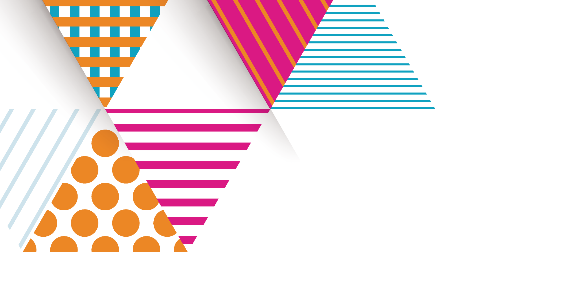 标题文字添加此处
The user can demonstrate on a projector or computer, or print the presentation
标题文字添加
标题文字添加
标题文字添加
85%
The user can demonstrate on a projector or computer, or print the presentation and make it into a film
The user can demonstrate on a projector or computer, or print the presentation and make it into a film
The user can demonstrate on a projector or computer, or print the presentation and make it into a film
45%
15%
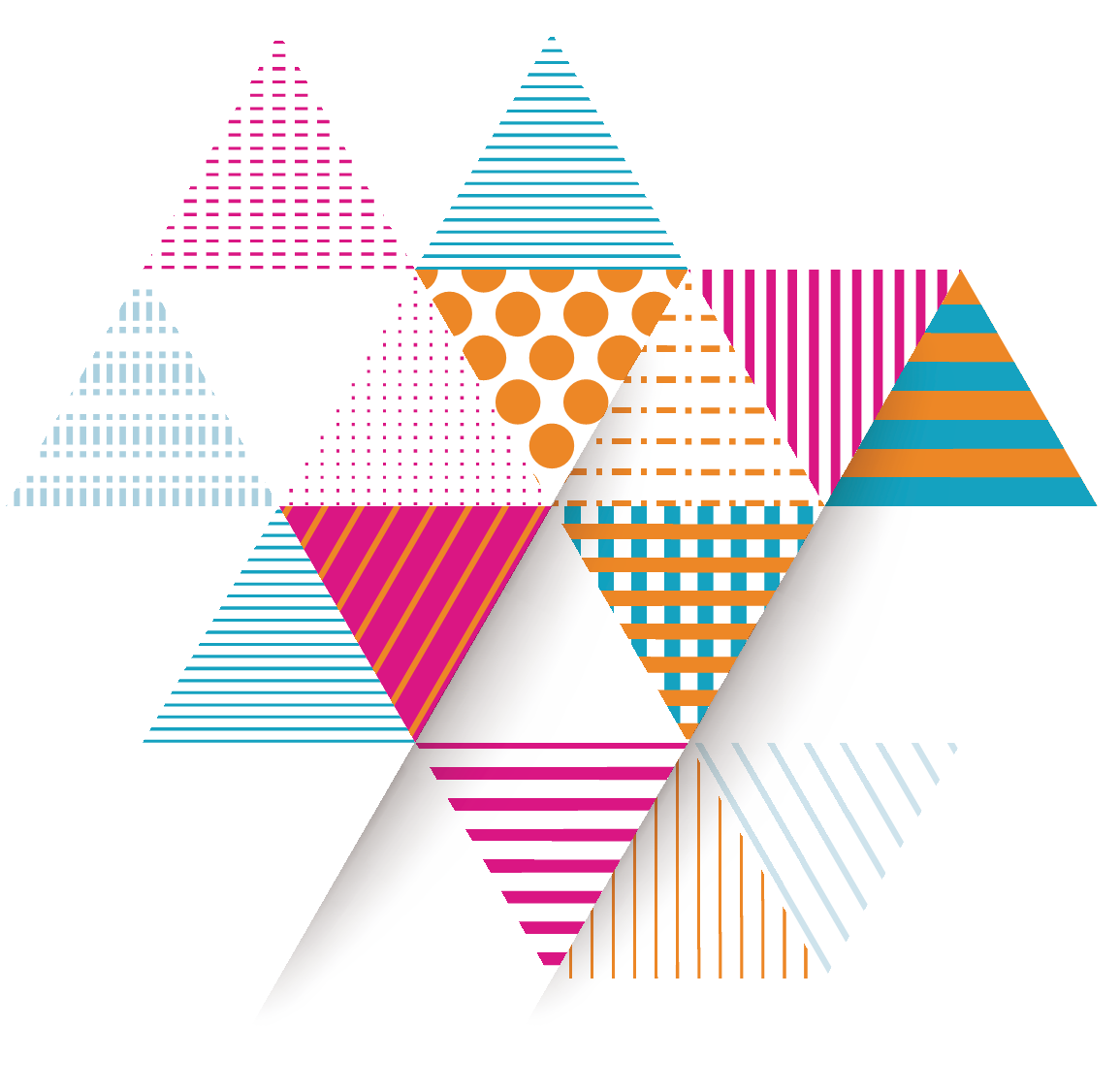 PART 03
标题文字添加此处
The user can demonstrate on a projector or computer, or print the presentation and make it into a film to be used in a wider field
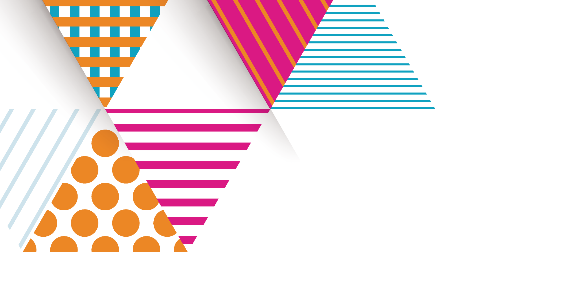 标题文字添加此处
The user can demonstrate on a projector or computer, or print the presentation
3
1
2
标题文本预设
标题文本预设
标题文本预设
The user can demonstrate on a projector or computer, or print the presentation and make it into a film
The user can demonstrate on a projector or computer, or print the presentation and make it into a film
The user can demonstrate on a projector or computer, or print the presentation and make it into a film
6
标题文本预设
标题文本预设
标题文本预设
4
5
The user can demonstrate on a projector or computer, or print the presentation and make it into a film
The user can demonstrate on a projector or computer, or print the presentation and make it into a film
The user can demonstrate on a projector or computer, or print the presentation and make it into a film
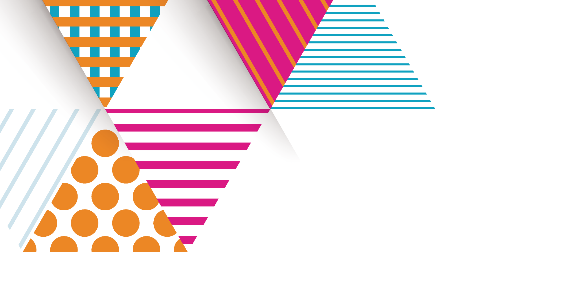 标题文字添加此处
The user can demonstrate on a projector or computer, or print the presentation
标题文字添加
标题文字添加
标题文字添加
标题文字添加
The user can demonstrate on a projector or computer, or print the presentation and make it into a film
The user can demonstrate on a projector or computer, or print the presentation and make it into a film
The user can demonstrate on a projector or computer, or print the presentation and make it into a film
The user can demonstrate on a projector or computer, or print the presentation and make it into a film
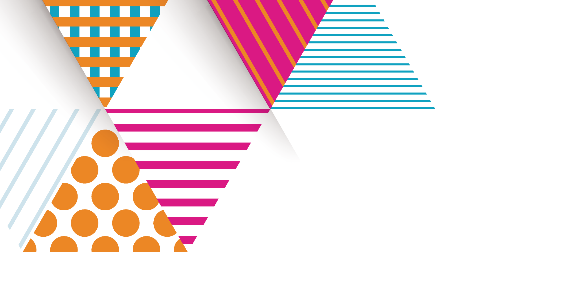 标题文字添加此处
The user can demonstrate on a projector or computer, or print the presentation
标题文字添加
标题文字添加
标题文字添加
标题文字添加
The user can demonstrate on a projector or computer, or print the presentation and make it into a film
The user can demonstrate on a projector or computer, or print the presentation and make it into a film
The user can demonstrate on a projector or computer, or print the presentation and make it into a film
The user can demonstrate on a projector or computer, or print the presentation and make it into a film
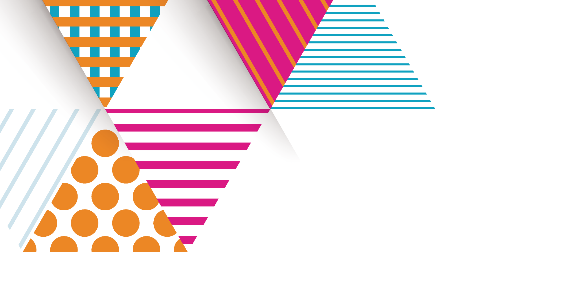 标题文字添加此处
The user can demonstrate on a projector or computer, or print the presentation
标题文字添加
标题文字添加
The user can demonstrate on a projector or computer, or print the presentation and make it into a film
The user can demonstrate on a projector or computer, or print the presentation and make it into a filmThe user can demonstrate on a projector or computer, or print the presentation and make it into a filmThe user can demonstrate on a projector or computer, or print the presentation and make it into a film
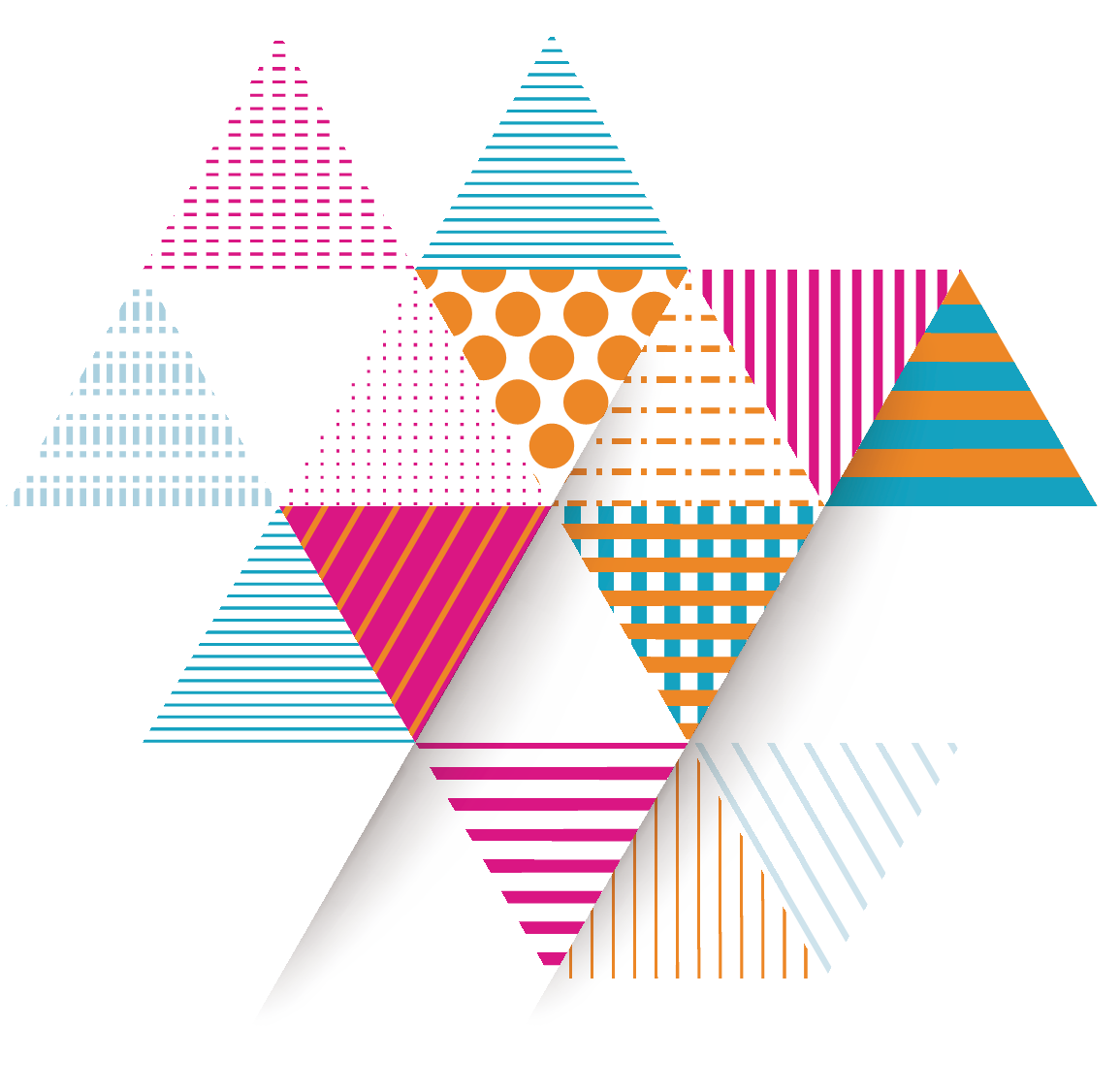 PART 04
标题文字添加此处
The user can demonstrate on a projector or computer, or print the presentation and make it into a film to be used in a wider field
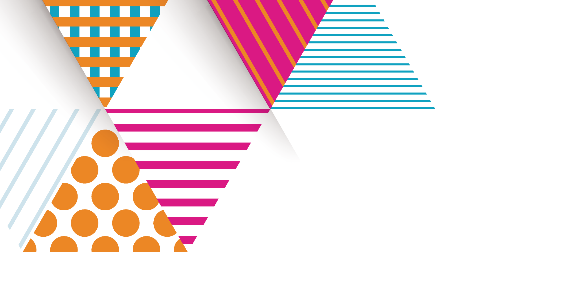 标题文字添加此处
The user can demonstrate on a projector or computer, or print the presentation
关键词
关键词
关键词
关键词
关键词
标题文字添加
标题文字添加
标题文字添加
标题文字添加
标题文字添加
标题文字添加
关键词
关键词
The user can demonstrate on a projector or computer, or print the presentation and make it into a film
The user can demonstrate on a projector or computer, or print the presentation and make it into a film
The user can demonstrate on a projector or computer, or print the presentation and make it into a film
The user can demonstrate on a projector or computer, or print the presentation and make it into a film
The user can demonstrate on a projector or computer, or print the presentation and make it into a film
The user can demonstrate on a projector or computer, or print the presentation and make it into a film
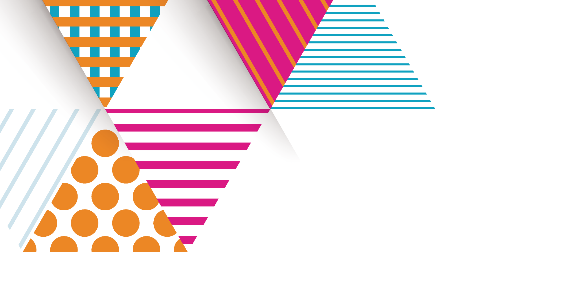 标题文字添加此处
The user can demonstrate on a projector or computer, or print the presentation
The user can demonstrate on a projector or computer, or print the presentation and make it into a film
标题文本预设
1
标题文本预设
2
The user can demonstrate on a projector or computer, or print the presentation and make it into a film
标题文本预设
3
The user can demonstrate on a projector or computer, or print the presentation and make it into a film
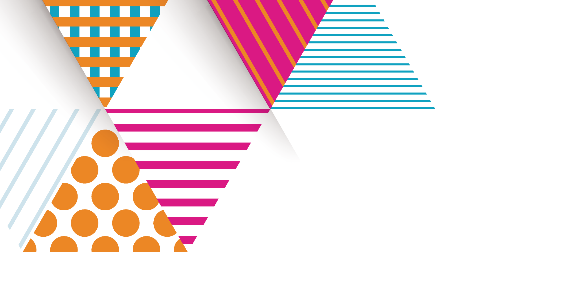 标题文字添加此处
The user can demonstrate on a projector or computer, or print the presentation
标题文字添加
标题文字添加
标题文字添加
The user can demonstrate on a projector or computer, or print the presentation and make it into a film
The user can demonstrate on a projector or computer, or print the presentation and make it into a film
The user can demonstrate on a projector or computer, or print the presentation and make it into a film
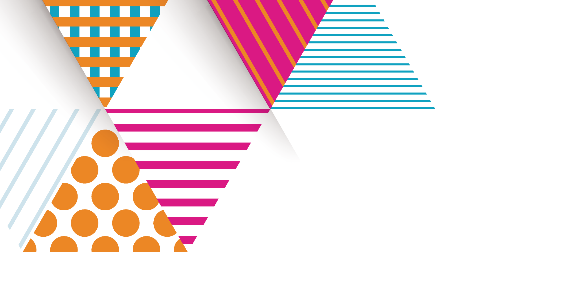 标题文字添加此处
The user can demonstrate on a projector or computer, or print the presentation
标题文本预设
标题文字添加
80
The user can demonstrate on a projector or computer, orThe user can demonstrate on a projector or computer, or print the presentation and make it into a film printThe user can demonstrate on a projector or computer, or print the presentation and make it into a film theThe user can demonstrate on a projector or computer, or print the presentation aThe user can demonstrate on a projector or computer, or print the presentation and make it into a filmnd make it into a film presentation and make it into a film
标题文本预设
55
标题文本预设
60
标题文本预设
37
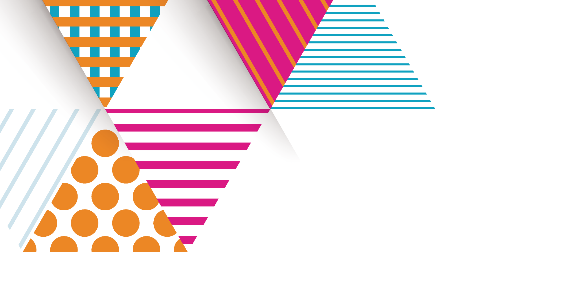 标题文字添加此处
The user can demonstrate on a projector or computer, or print the presentation
7.450
300
245
145
65
80
关键词
关键词
关键词
关键词
关键词
关键词
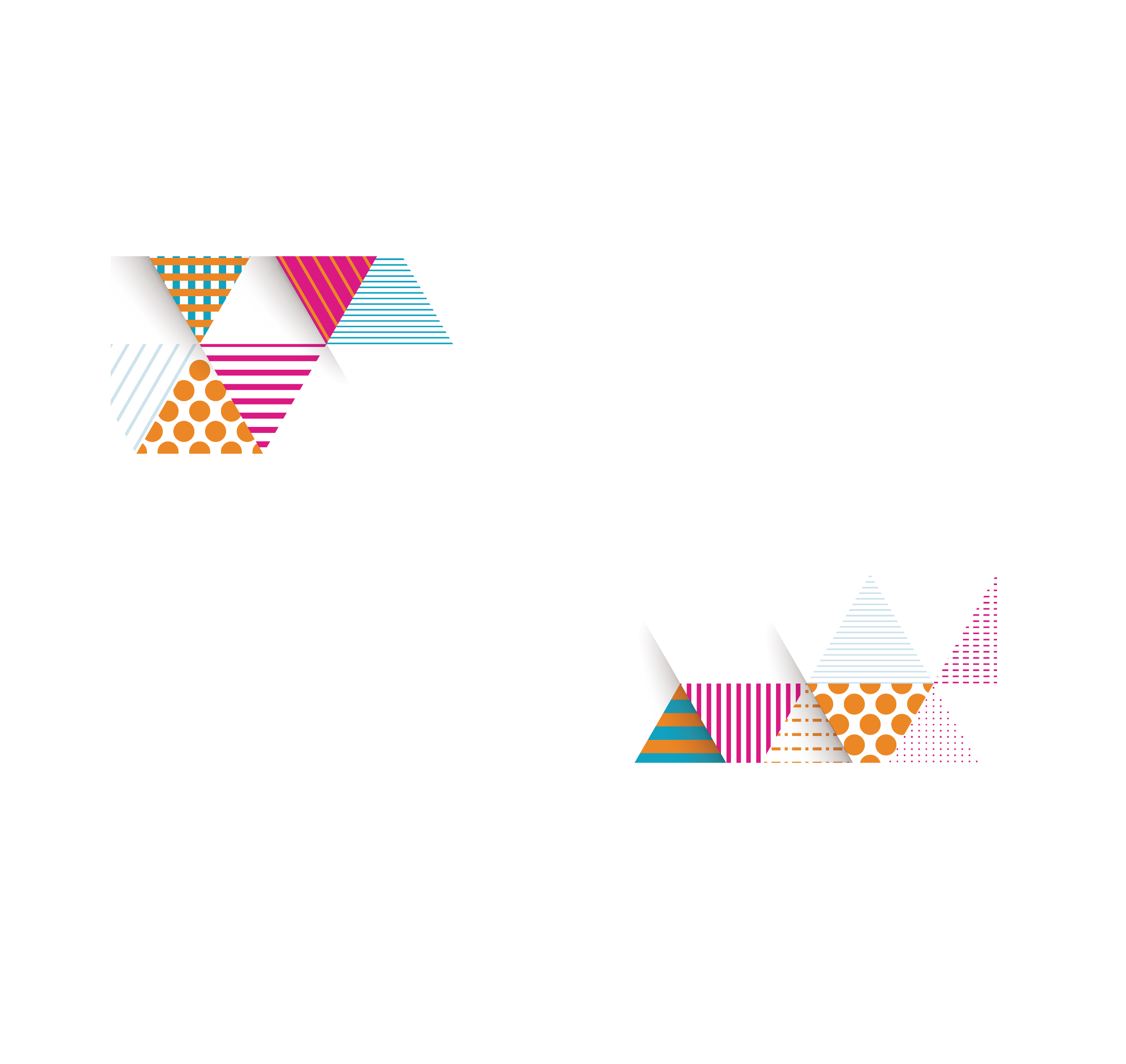 THIS TEMPLATE DESIGNED FOR FEI ER SHE JI
THANK YOU
The user can demonstrate on a projector or computer, or print the presentation and make it into a film to be used in a wider field
DESIGNED